MSc IB Entrepreneurship & Business Development
Maastricht University
School of Business and Economics
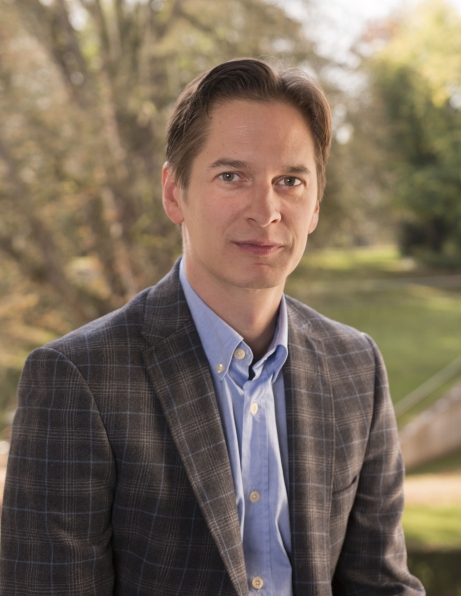 Dr. Yannick BammensProgram leader
Today’s Agenda
What are we about?
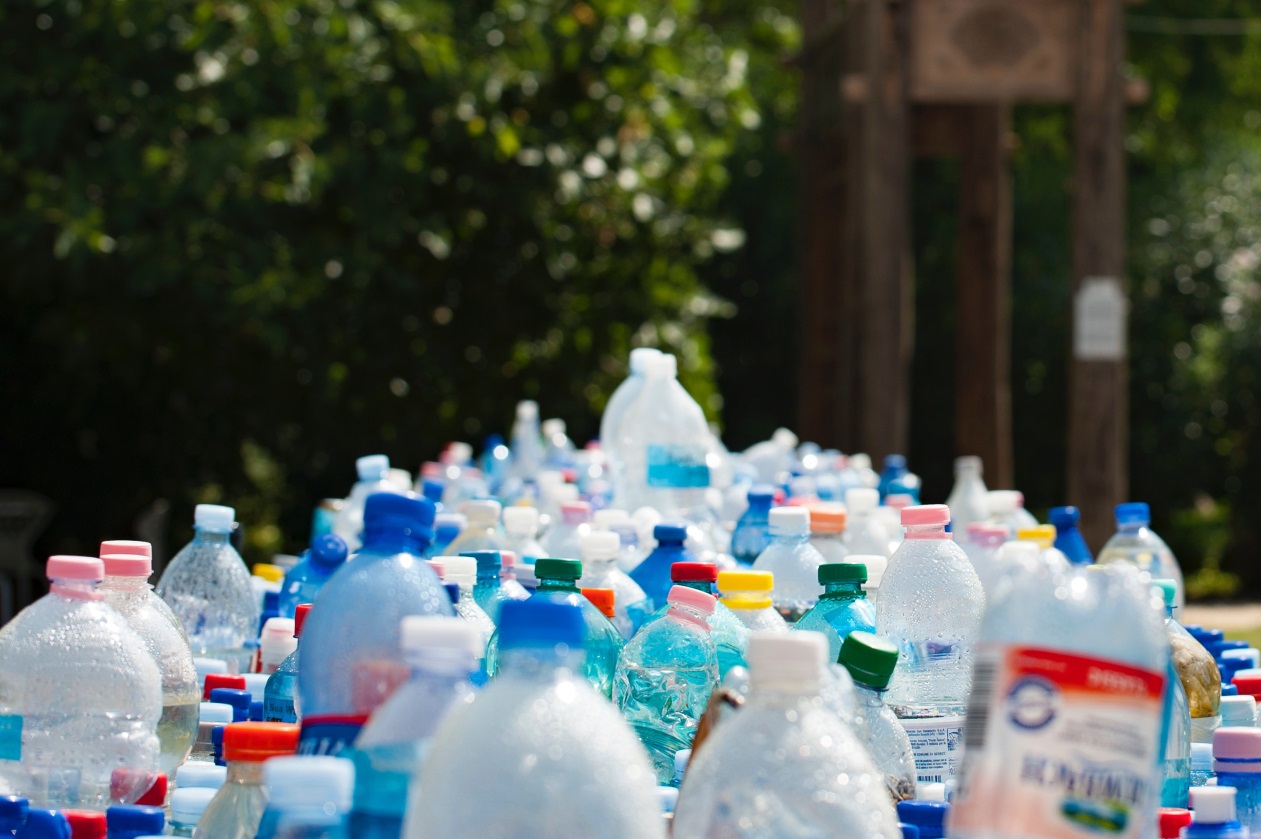 Entrepreneurship
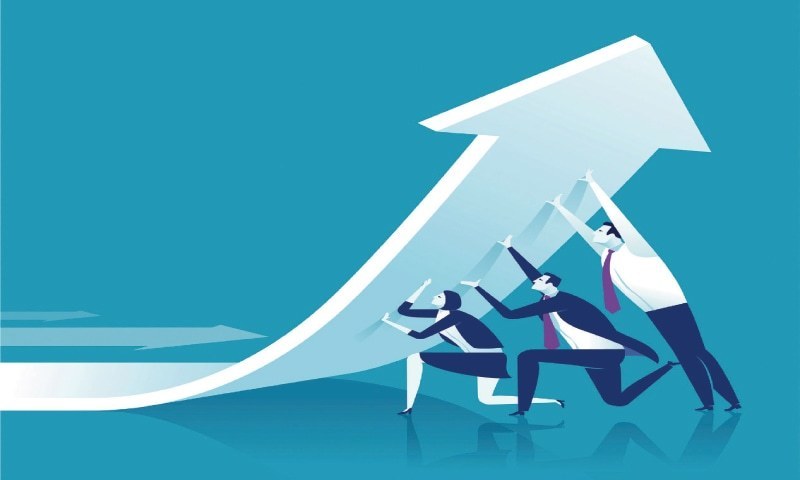 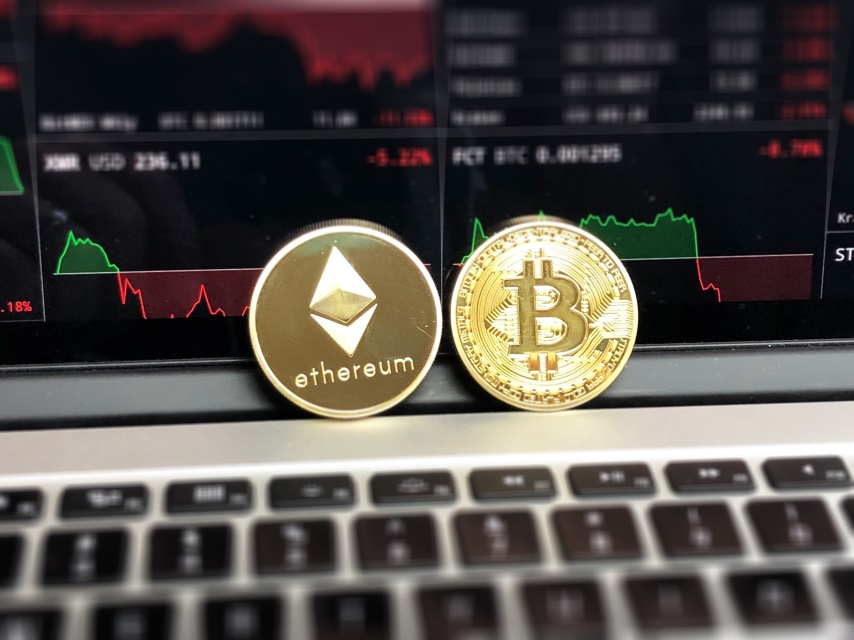 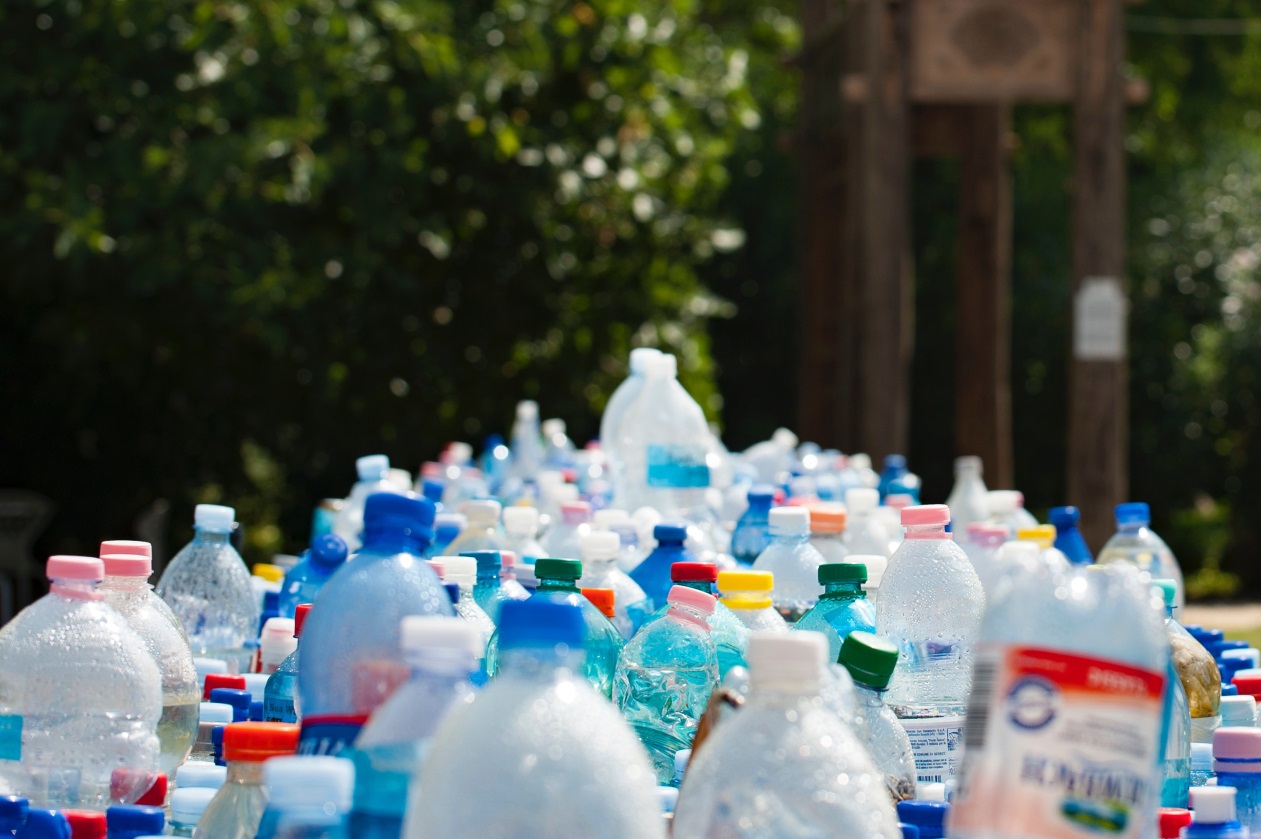 Entrepreneurship
Economic importance
Engine of renewal and growth
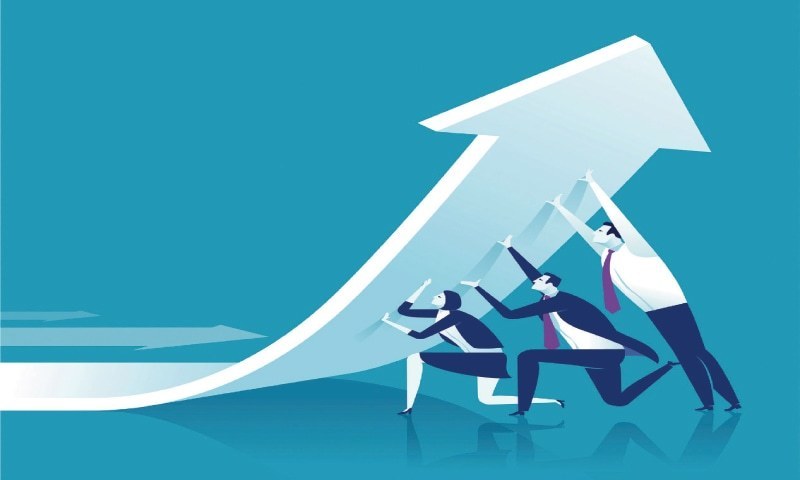 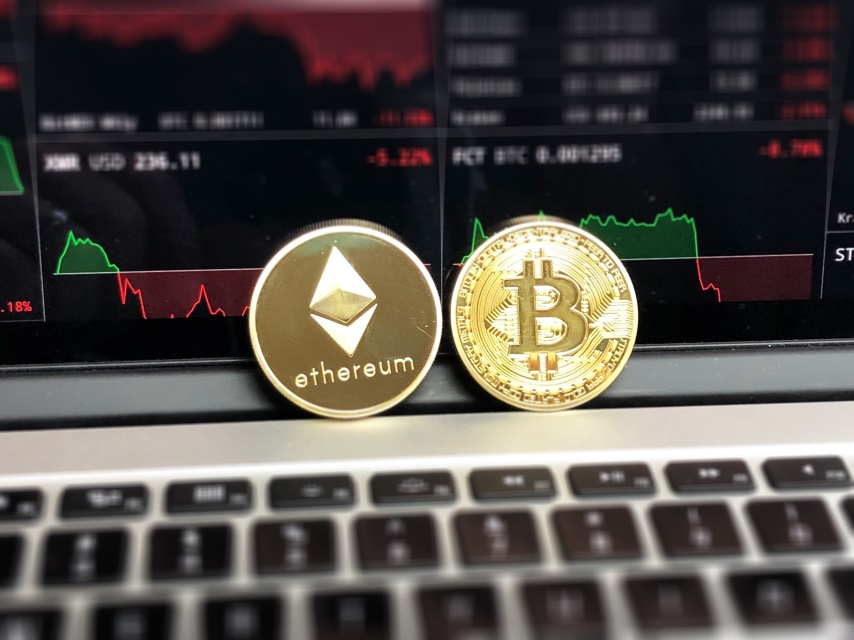 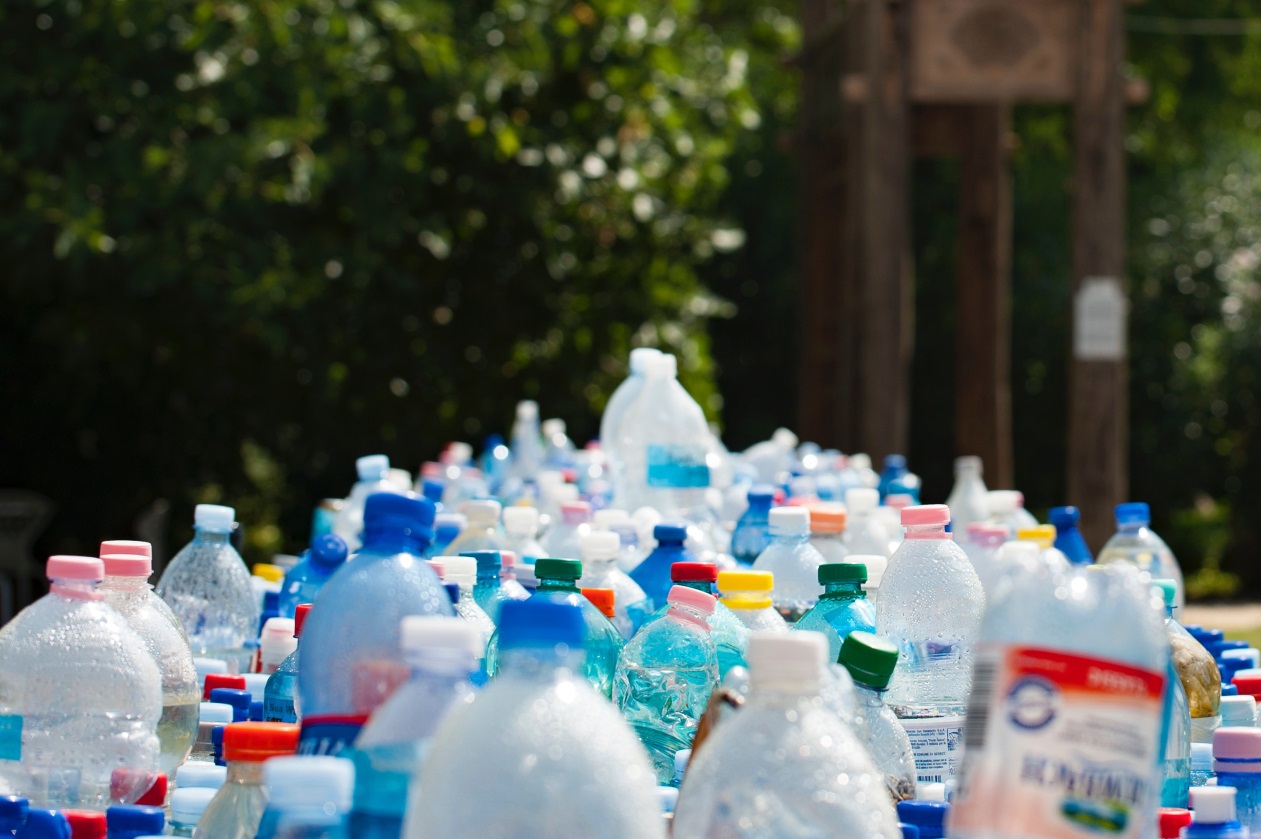 Entrepreneurship
Economic importance
Engine of renewal and growth
Societal importance
Plastic waste, air pollution, mobility, …
Turning problems into opportunities
Profit: scalable and sustainable
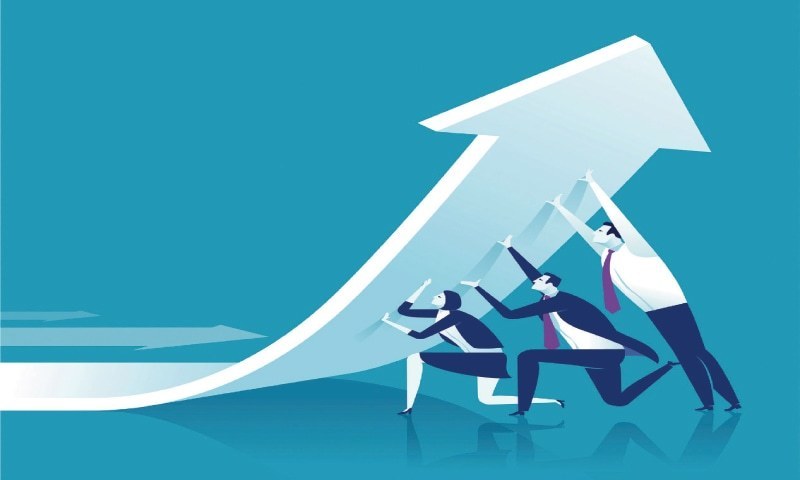 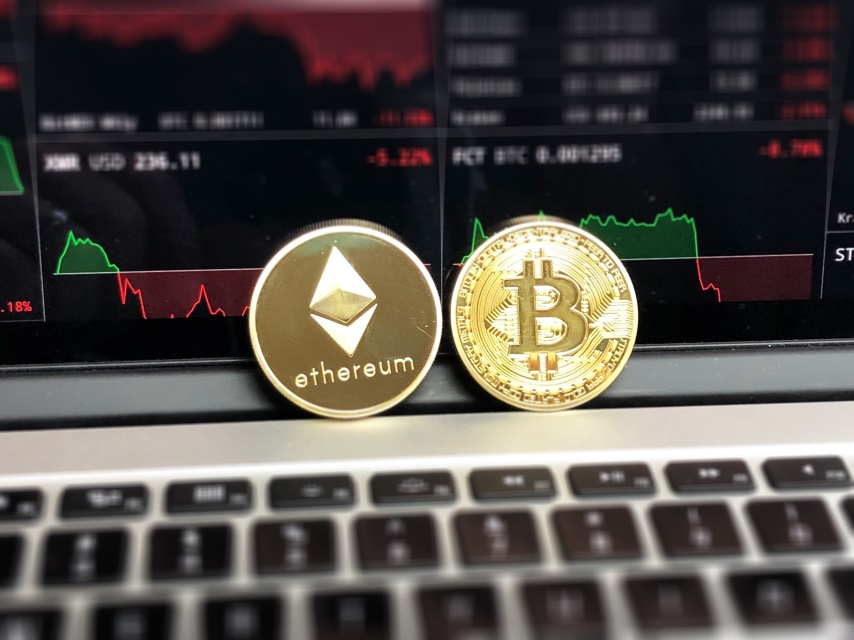 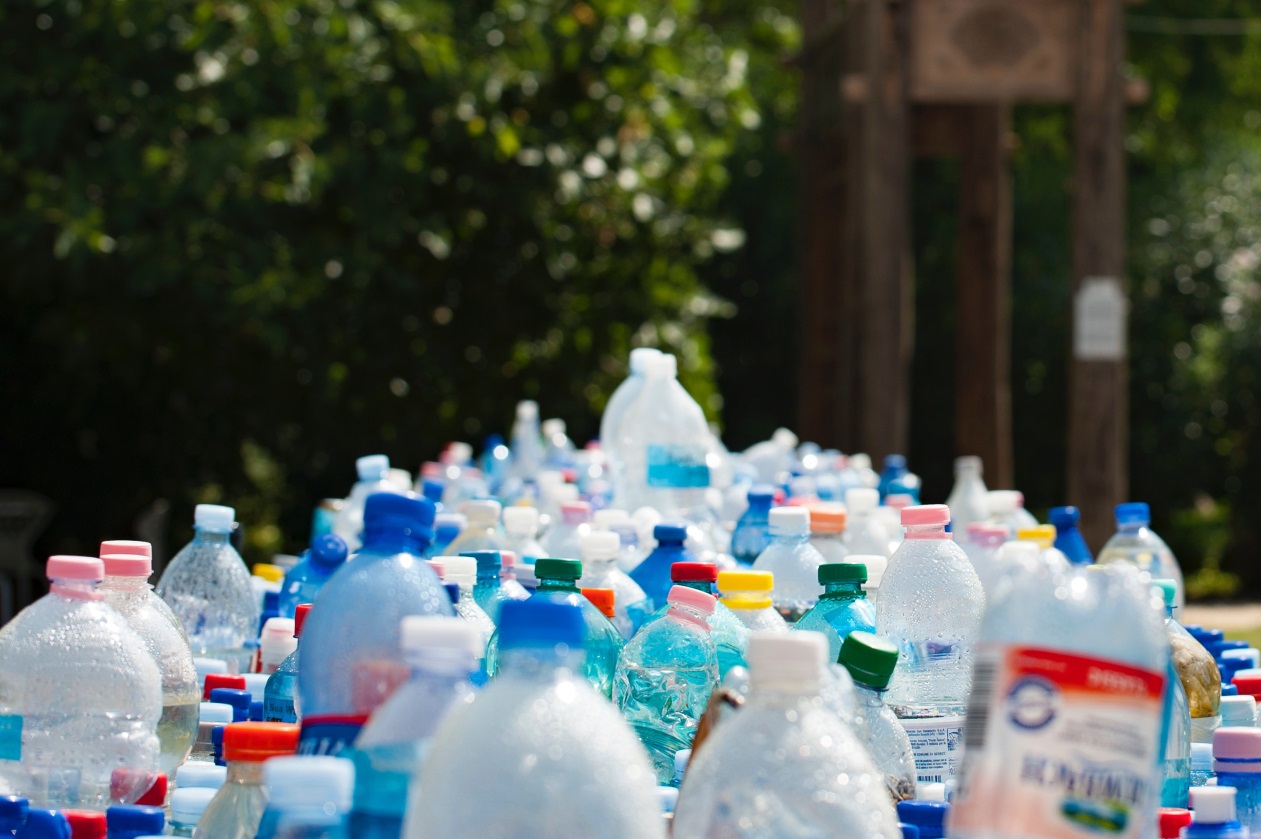 Entrepreneurship
Economic importance
Engine of renewal and growth
Societal importance
Plastic waste, air pollution, mobility, …
Turning problems into opportunities
Profit: scalable and sustainable
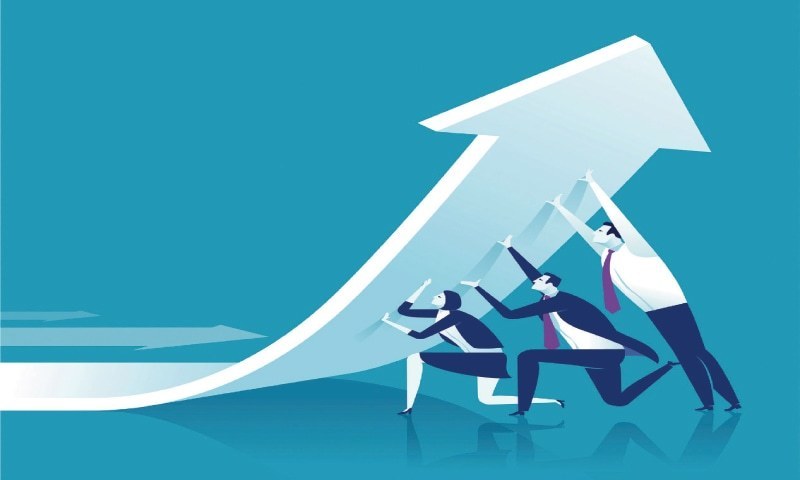 Why now?
Entrepreneurial eco-system
Incubators, fin. platforms, entrep. centers,…
Fast-paced technological developments
Green tech, AI, blockchain, …
Tech. start-ups look for business profiles
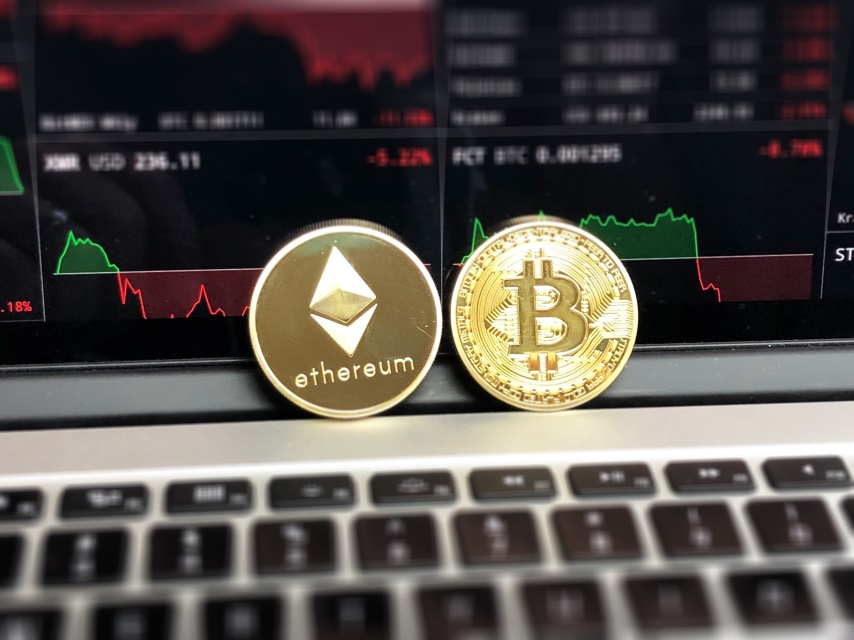 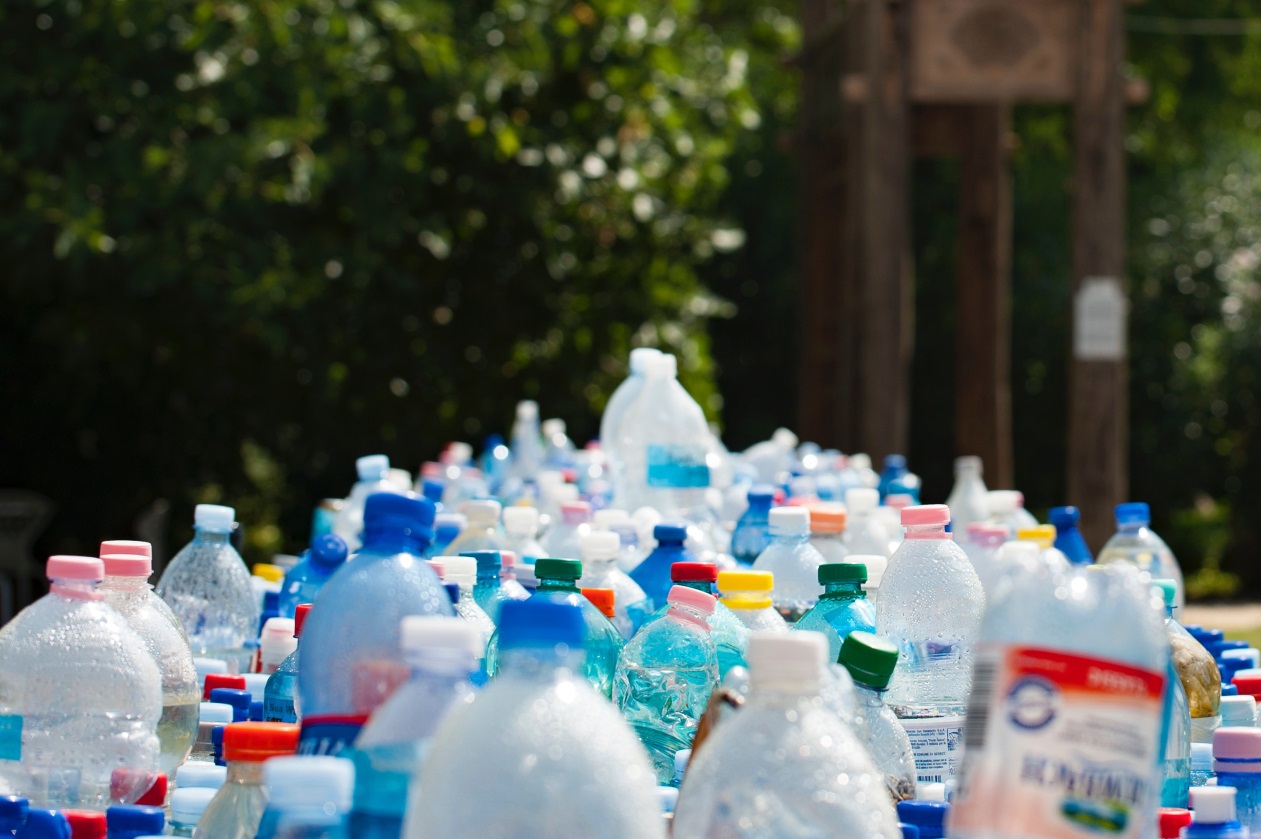 Entrepreneurship
We offer insight on the entrepreneurial process
Ideation, business modelling, validation and iteration, business planning, launching and scaling

Newness: how to manage uncertainty
E.g., effectuation, lean start-up
Smallness: how to operate under resource constraints
E.g., entrepreneurial bricolage
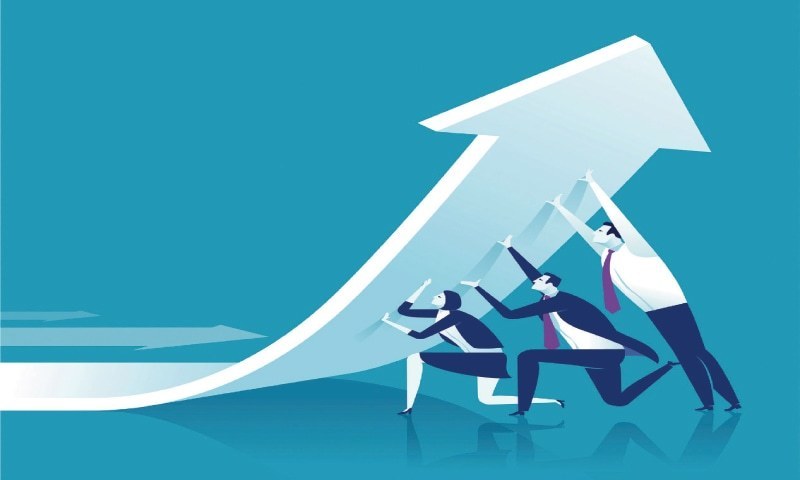 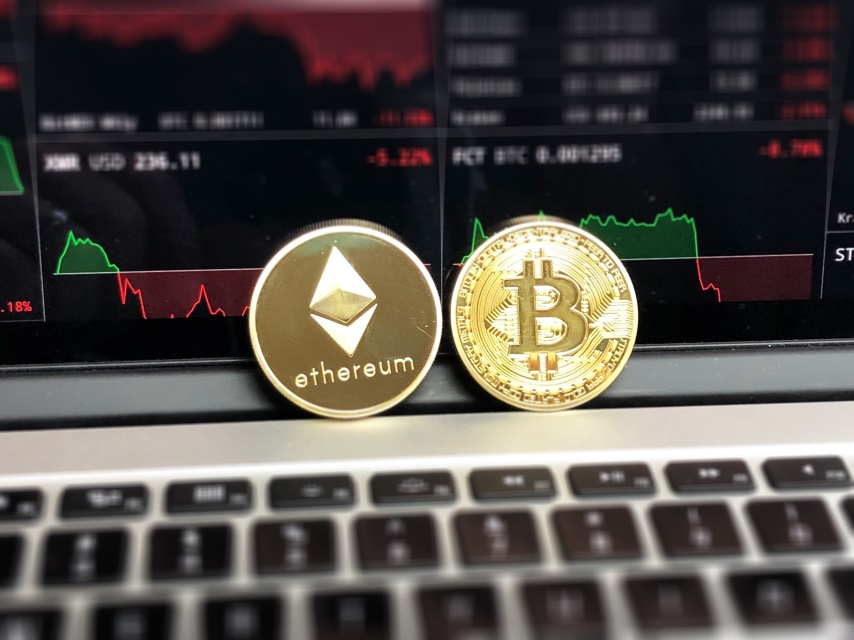 Business Development
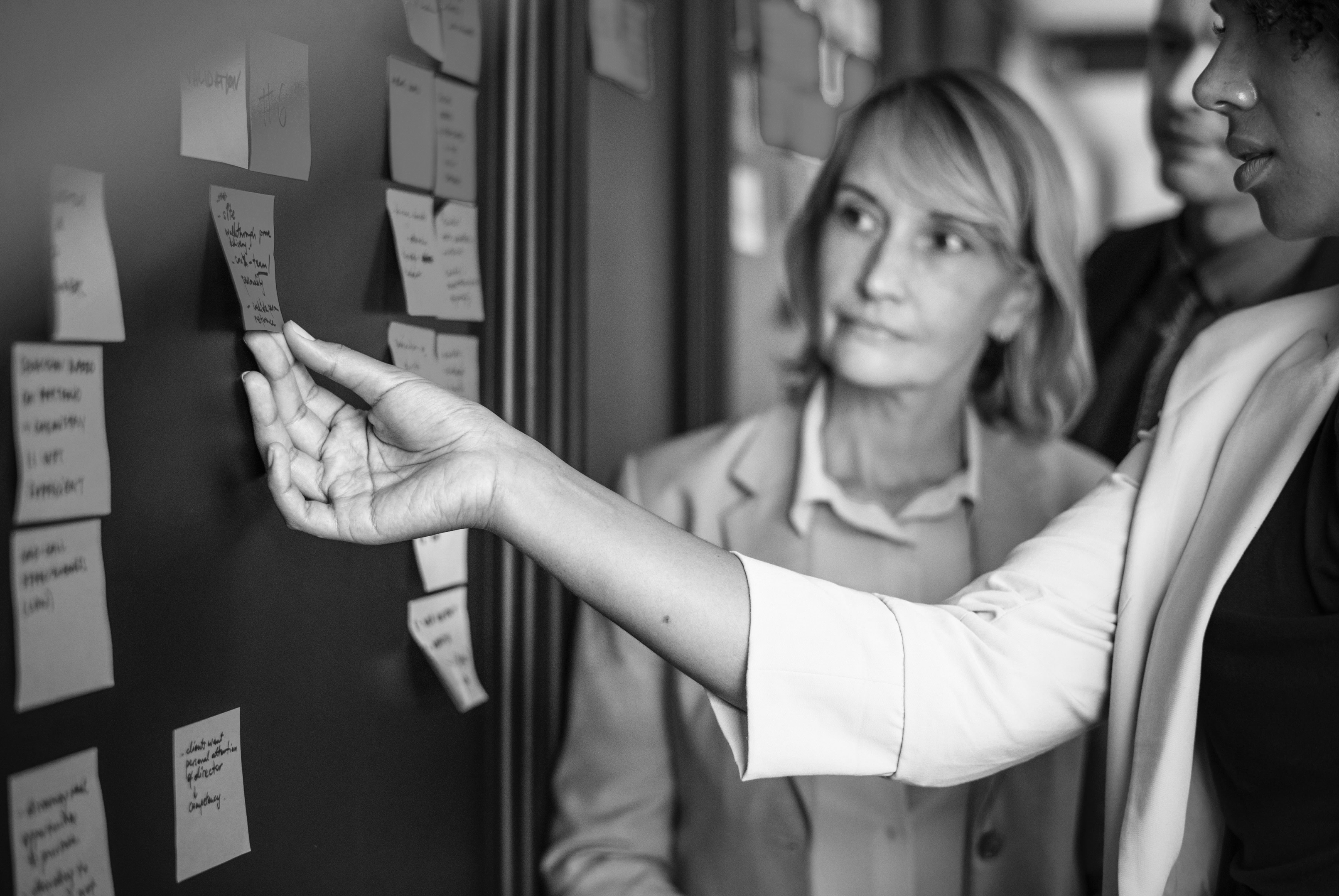 Entrepreneurship: Startup ventures
Business Development: Corporations
Intrapreneurship
Business model renewal
Innovation management
Corporate venturing
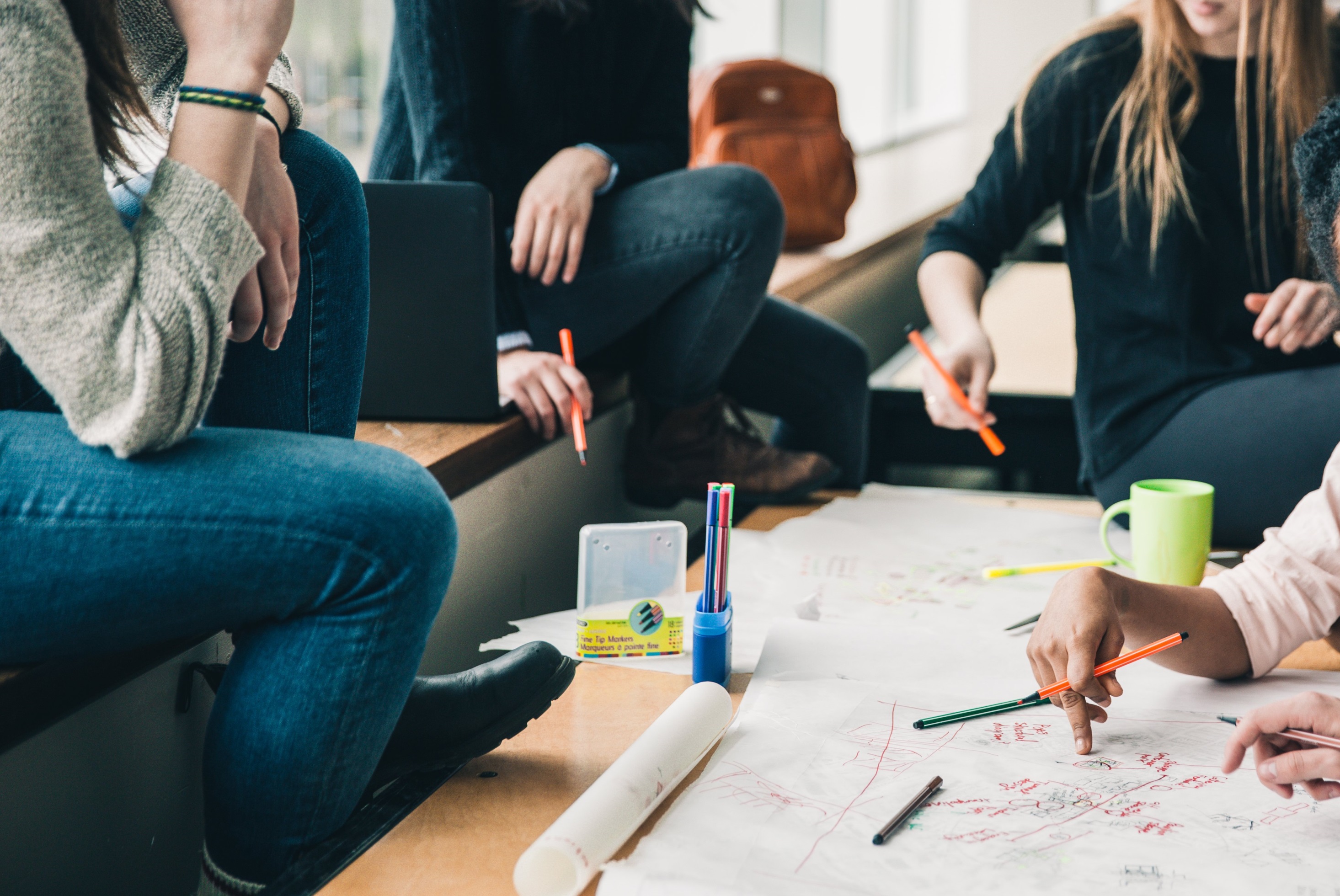 Teaching Method
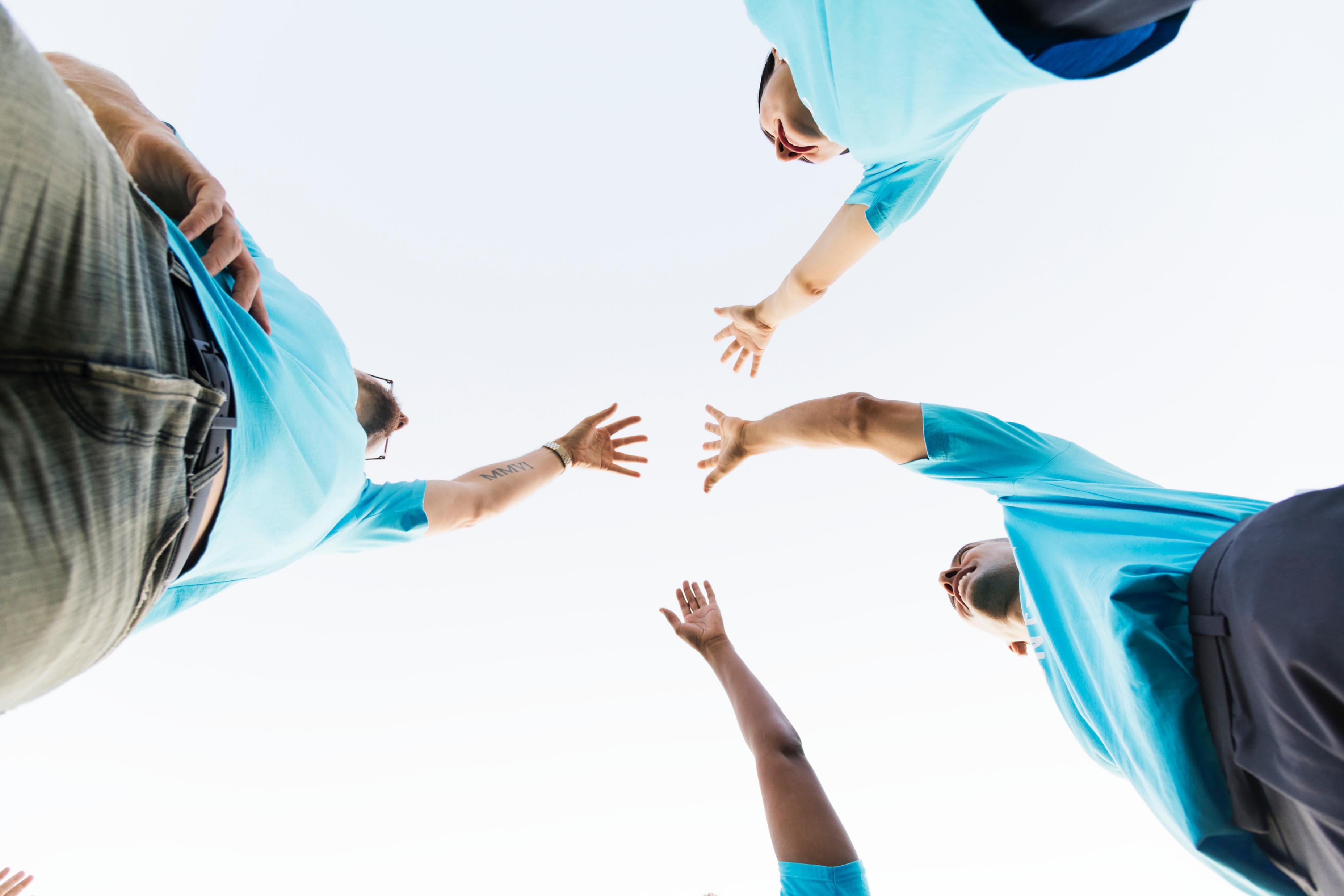 Academic Knowledge
Learning by Doing
Key topics
Entrepreneurship & Innovation
Digitalization & Data Analytics
Sustainable Development
Small group setting
Max. 15 students
Active participation
Presentations
Case discussions
Course Projects
Business Challenge (elective)
Business model development
Business model validation
Business model pitching
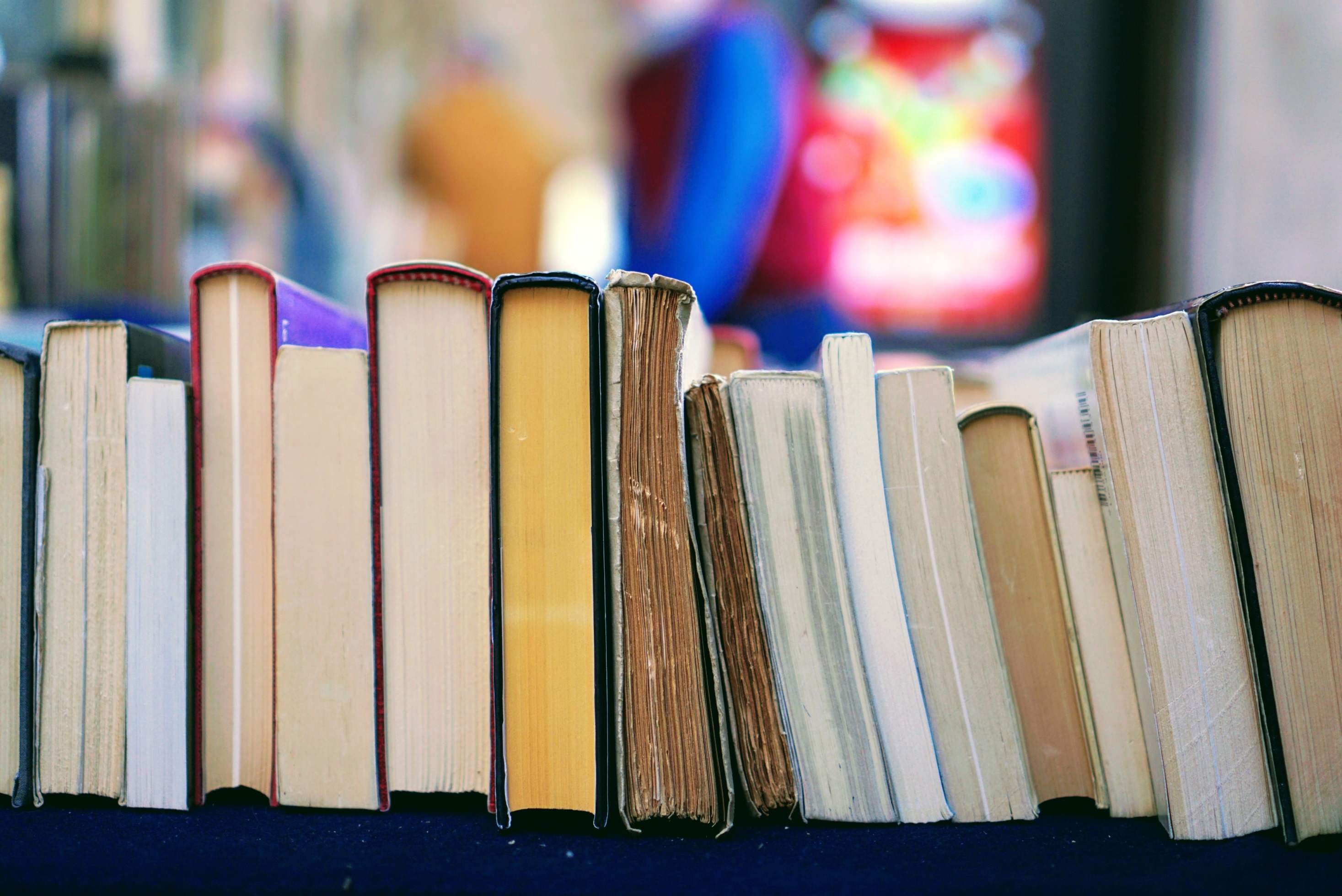 Programme Structure
Structure of the programme (Sept. intake)
period
Entrepreneurship & Business Development
1           Sep-Oct
Strategic Entrepreneurship and Innovation
Data Analytics
2               Oct-Dec
Entrepreneurial Finance
Elective
3               Jan
Master Thesis Proposal
[Speaker Notes: ERM: entrep. stages and models that help you navigate these stages (effectuation, lean start up, bricolage), and how research is done on this (thesis)
FFDE: impact of family ownership on strategic choices, and difference with founder firms
EF: different fin. options (bootstrapping, crowdfunding, bank lending, angel investment, VC): pro and con, when which]
Strategic Entrepreneurship & Innovation
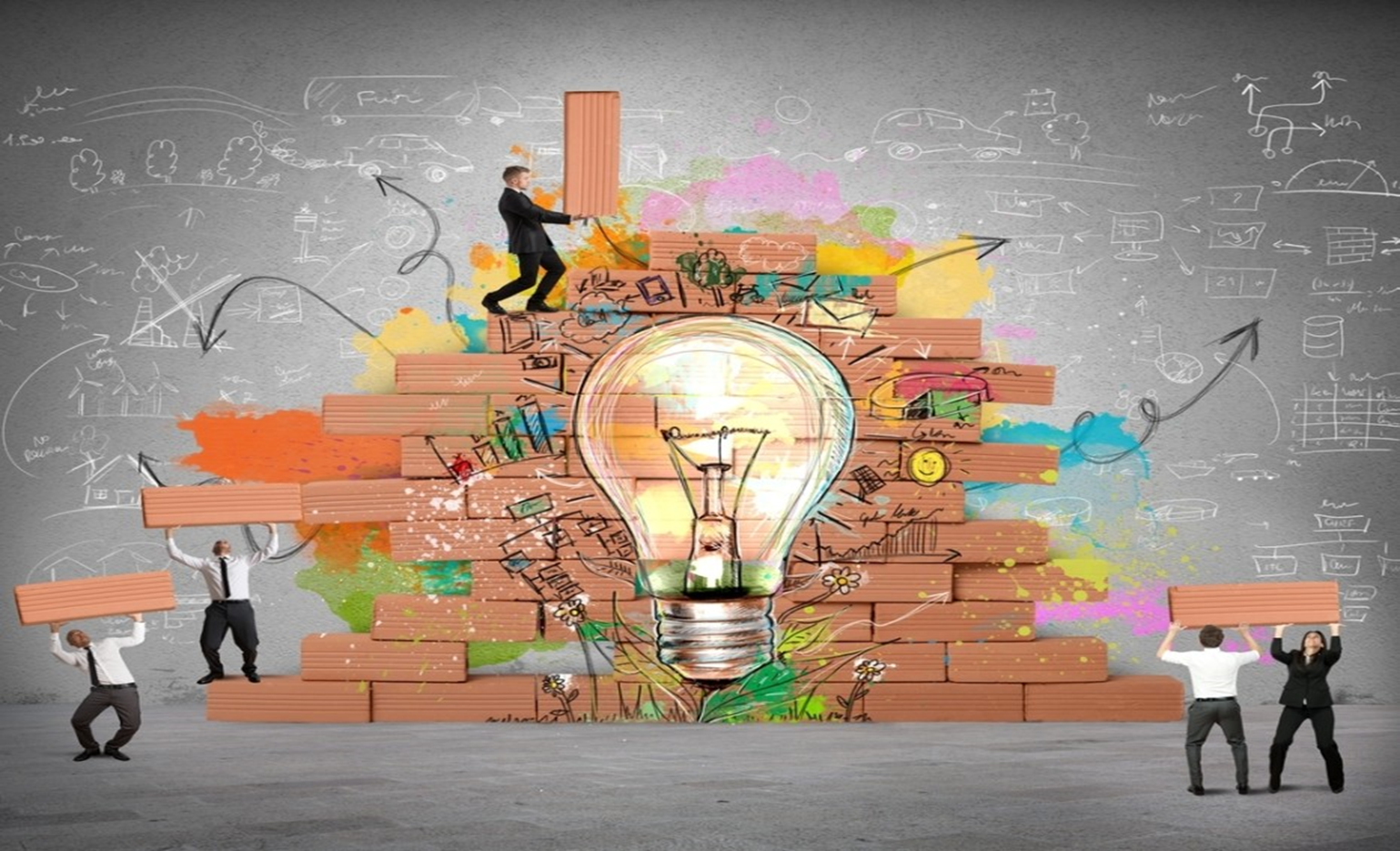 Insights for entrepreneurs:
Entrepreneurial frameworks
Entrepreneurial tools

Insights for corporate entrepreneurs:
Innovation management
Corporate venturing
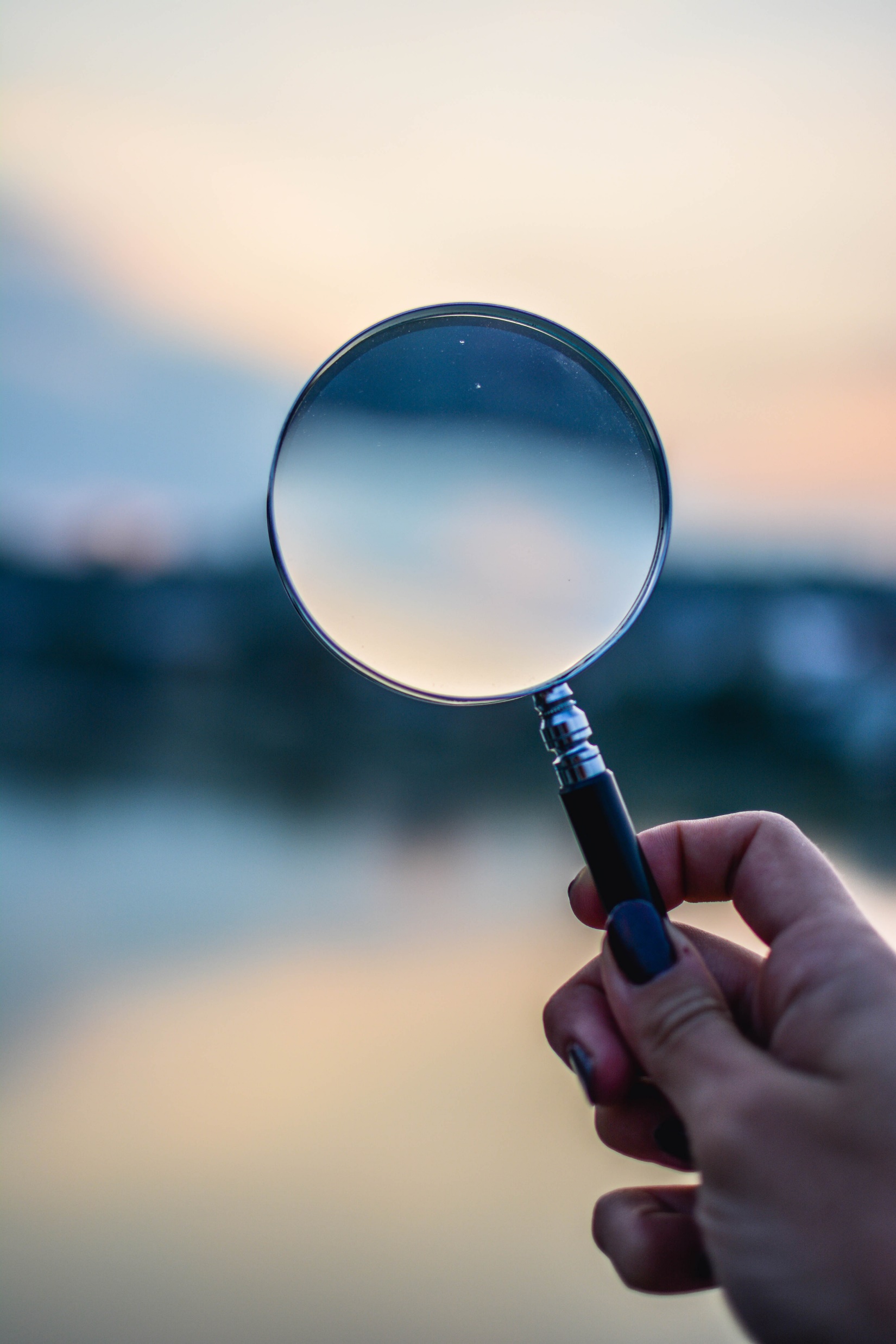 Data Analytics
Quantitative methods for problem-solving and research
Generate insights that improve management decision-making
R programming language for statistical analyses
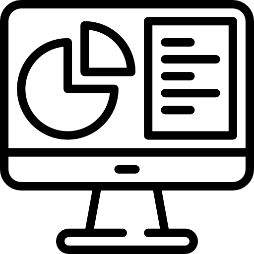 Structure of the programme (Sept. intake)
period
Entrepreneurship & Business Development
1           Sep-Oct
Strategic Entrepreneurship and Innovation
Data Analytics
2               Oct-Dec
Entrepreneurial Finance
Elective
3               Jan
Master Thesis Proposal
[Speaker Notes: ERM: entrep. stages and models that help you navigate these stages (effectuation, lean start up, bricolage), and how research is done on this (thesis)
FFDE: impact of family ownership on strategic choices, and difference with founder firms
EF: different fin. options (bootstrapping, crowdfunding, bank lending, angel investment, VC): pro and con, when which]
Entrepreneurial Finance
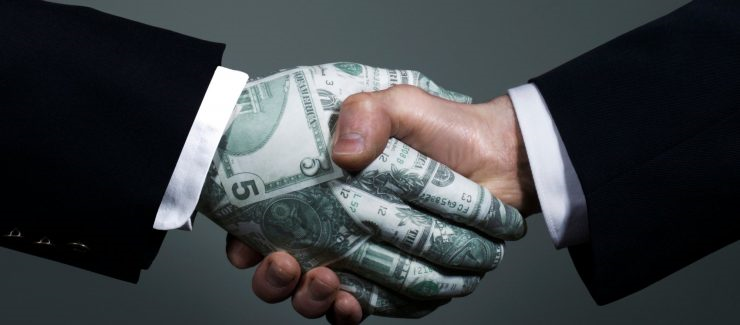 Mobilizing financial resources
Bank lending
Crowdfunding
Business angels
Venture capitalists

Across different venture stages
Elective
Choose your own course from a wide range of options
From another MSc IB Program
Or: Multidisciplinary Business Challenge 
Broaden your horizon and go the extra mile!
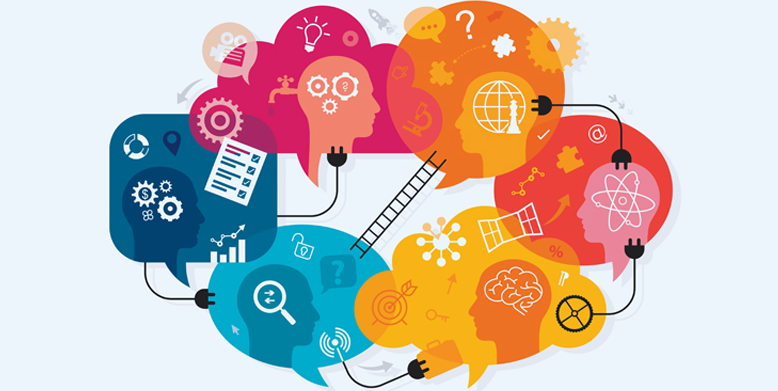 Structure of the programme (Sept. intake)
period
Entrepreneurship & Business Development
4           Feb-Apr
Digital Entrepreneurship
Master Thesis
5                Apr-Jun
Business Innovation and Sustainable Development
Finalizing Master Thesis
6               Jun
[Speaker Notes: VBM: develop value prop., how to segment customers, how to set price
MC: when grows beyond founder, incentivize and monitor employees]
Broader contextual trends
Business Innovation and Sustainable Development

Insight in ecological and social issues
E.g., green supply chains, renewable energy, bottom of pyramid poverty and needs

How these sustainability challenges create entrepreneurial opportunities and shape business development strategies
Digital Entrepreneurship

Insight in new digital technologies
E.g., artificial intelligence, robotics, blockchain, quantum computing

How these new technologies create entrepreneurial opportunities and shape business development strategies
Student Profile
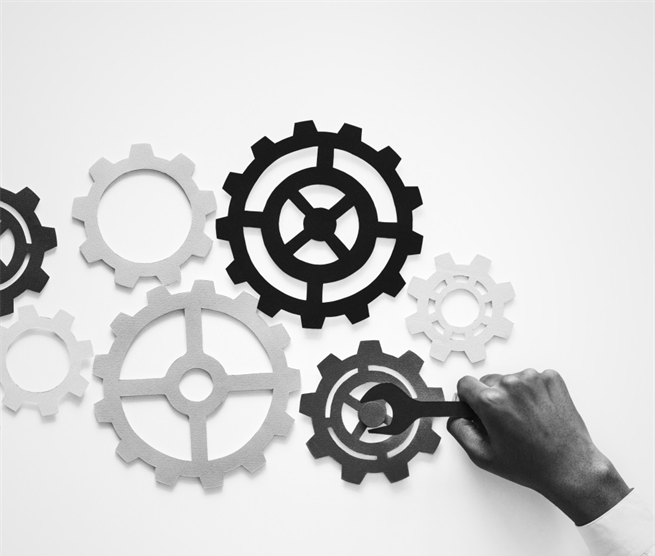 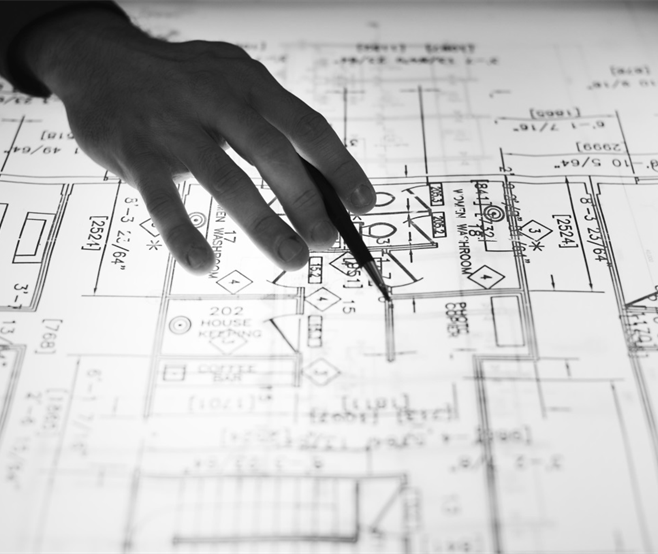 Entrepreneurial mindset
Analytical doer
“The true entrepreneur is a
 doer, not a dreamer”

Nolan Bushnell, founder of Atari
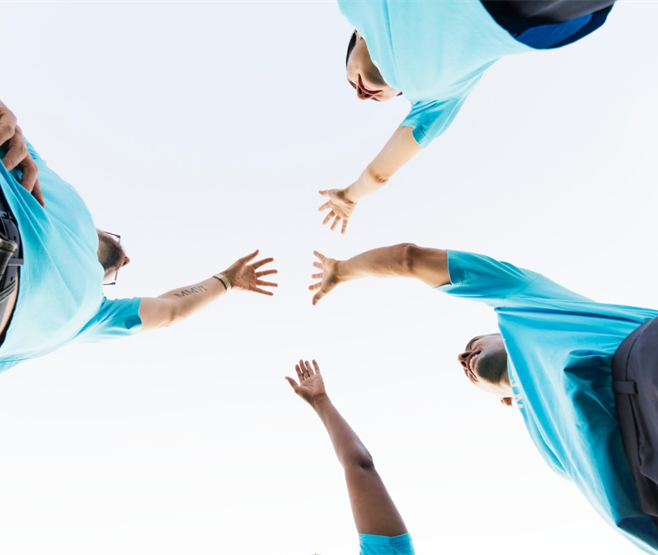 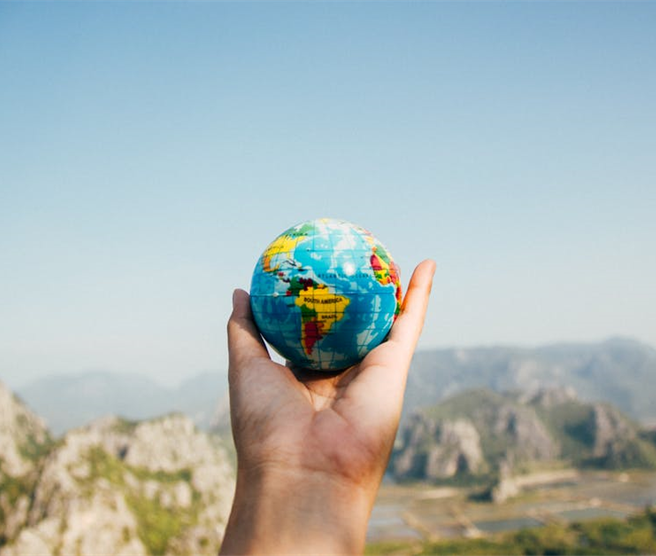 International
Interactive
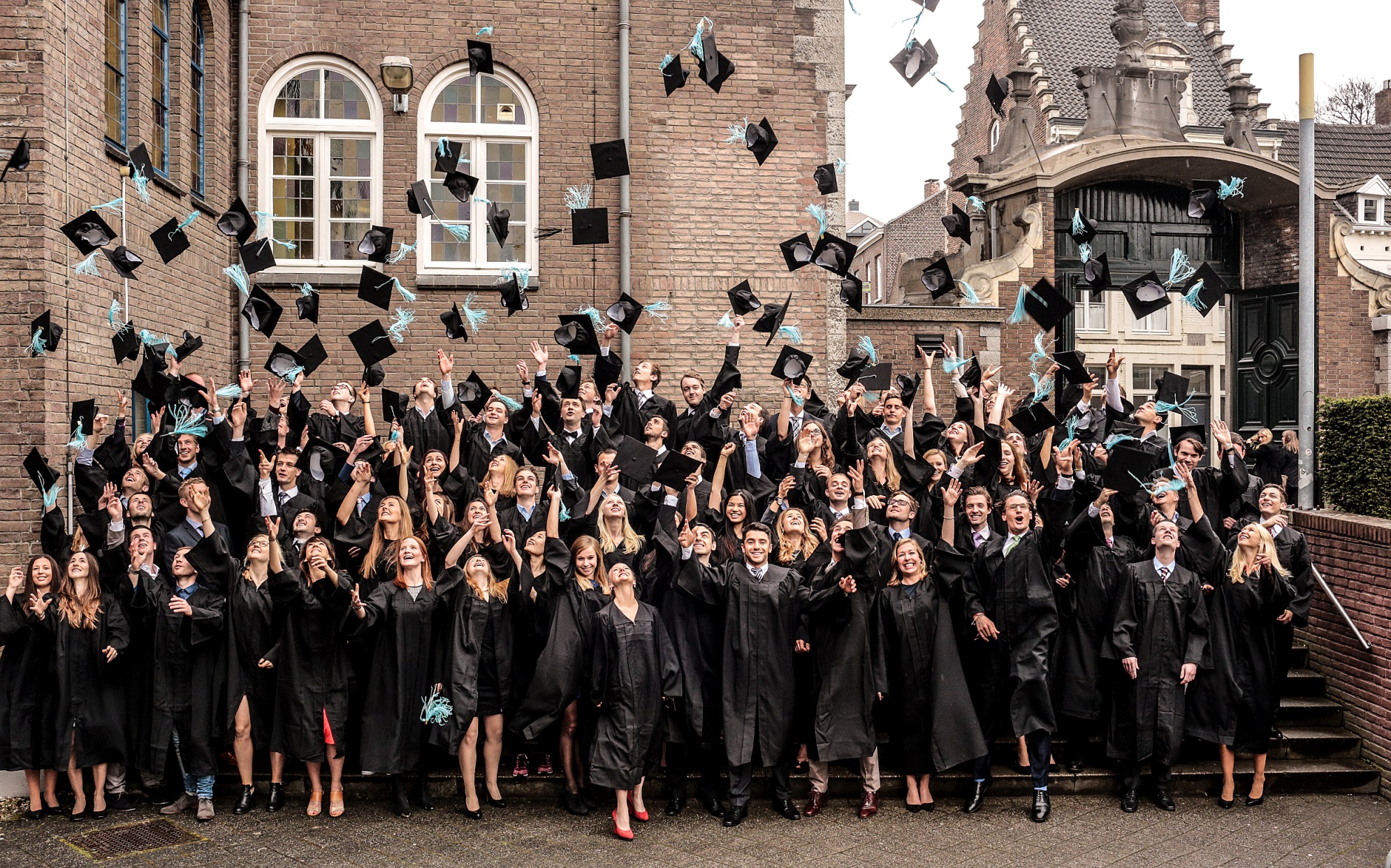 What does the future hold?
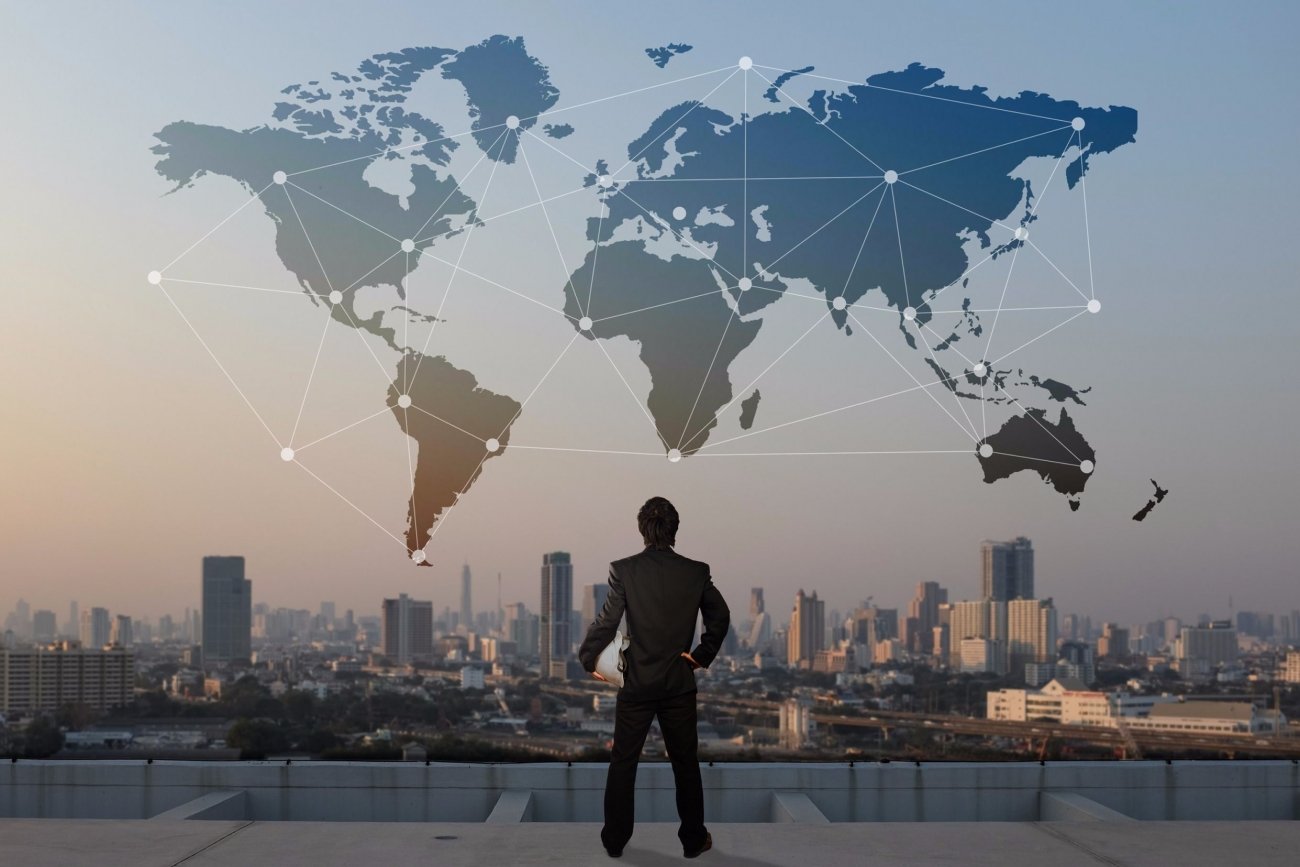 Our graduates are employed in over 30 countries
Entrepreneur
New venture manager
Business development manager
Business consultant
Policy, academia, …
Questions?